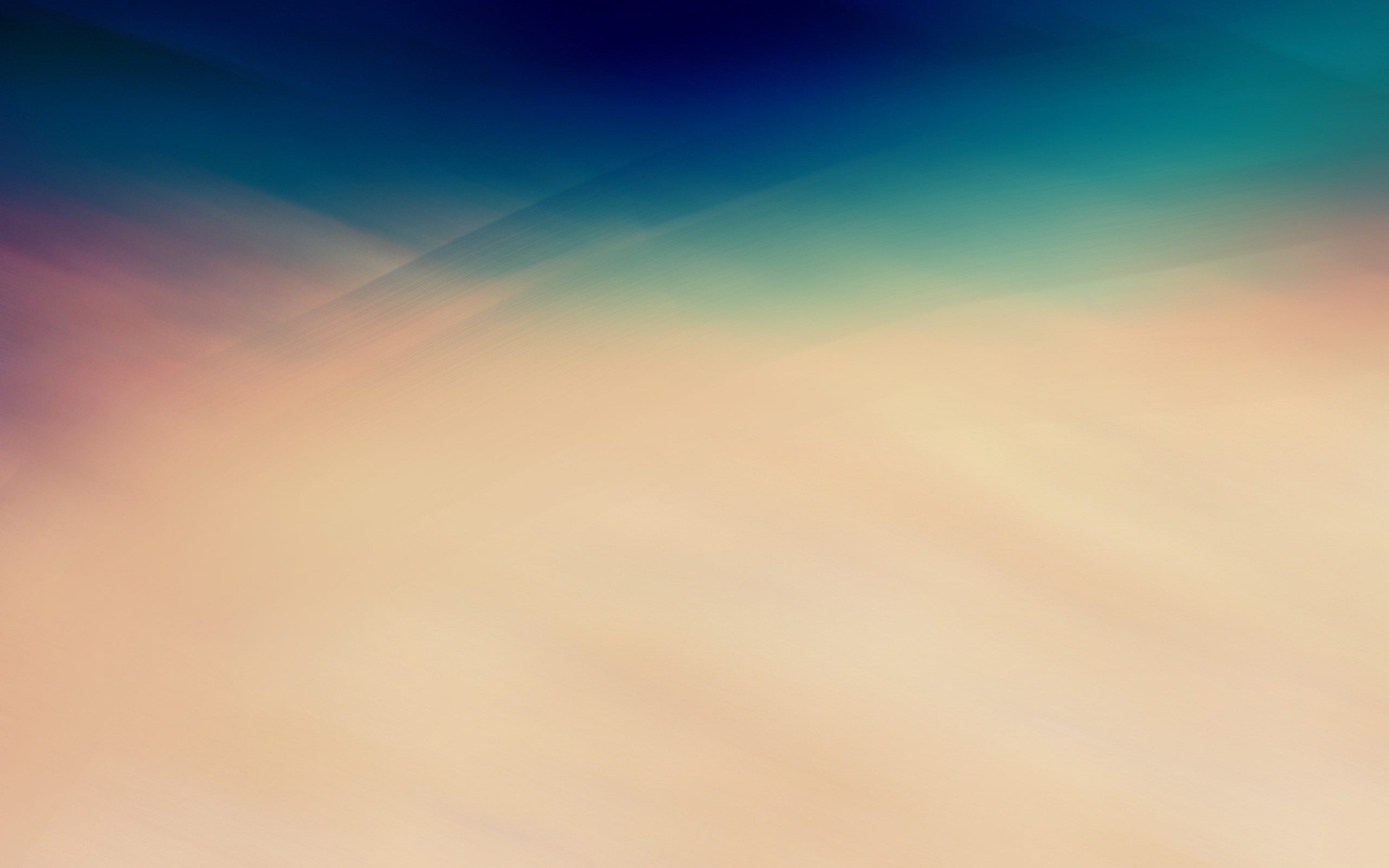 Математика
ДЛЯ 1 КЛАССА
ФАМИЛИЯ
ИМЯ
КЛАСС
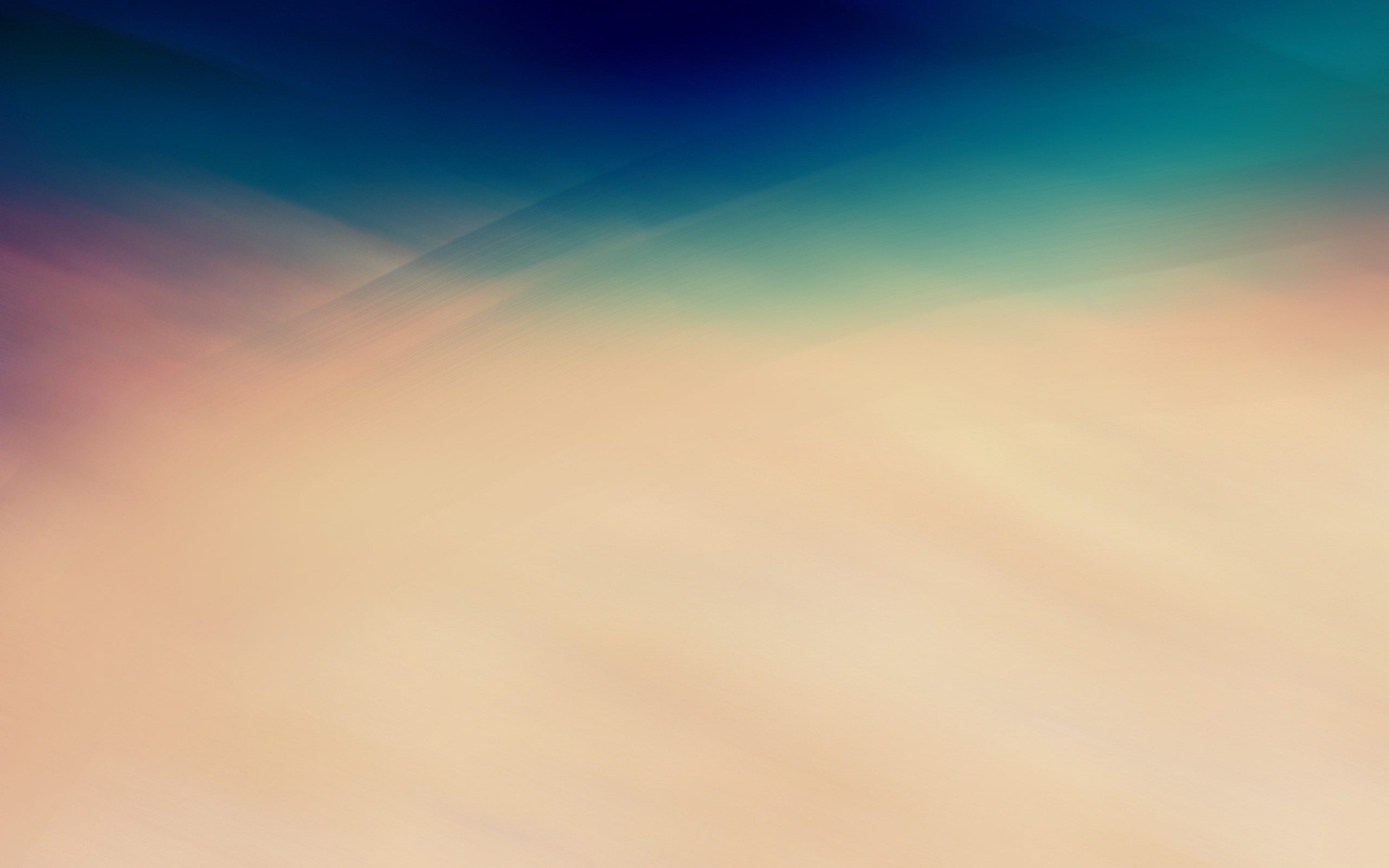 ПОДЧЕРКНИ ВЕРНУЮ ЗАПИСЬ, ГДЕ ЧИСЛА РАСПОЛОЖЕНЫ В ПОРЯДКЕ УБЫВАНИЯ:
11, 2, 7, 18, 19
19, 18, 11, 7, 2
19, 18, 2,  11, 7
19,  18,  11, 2, 7
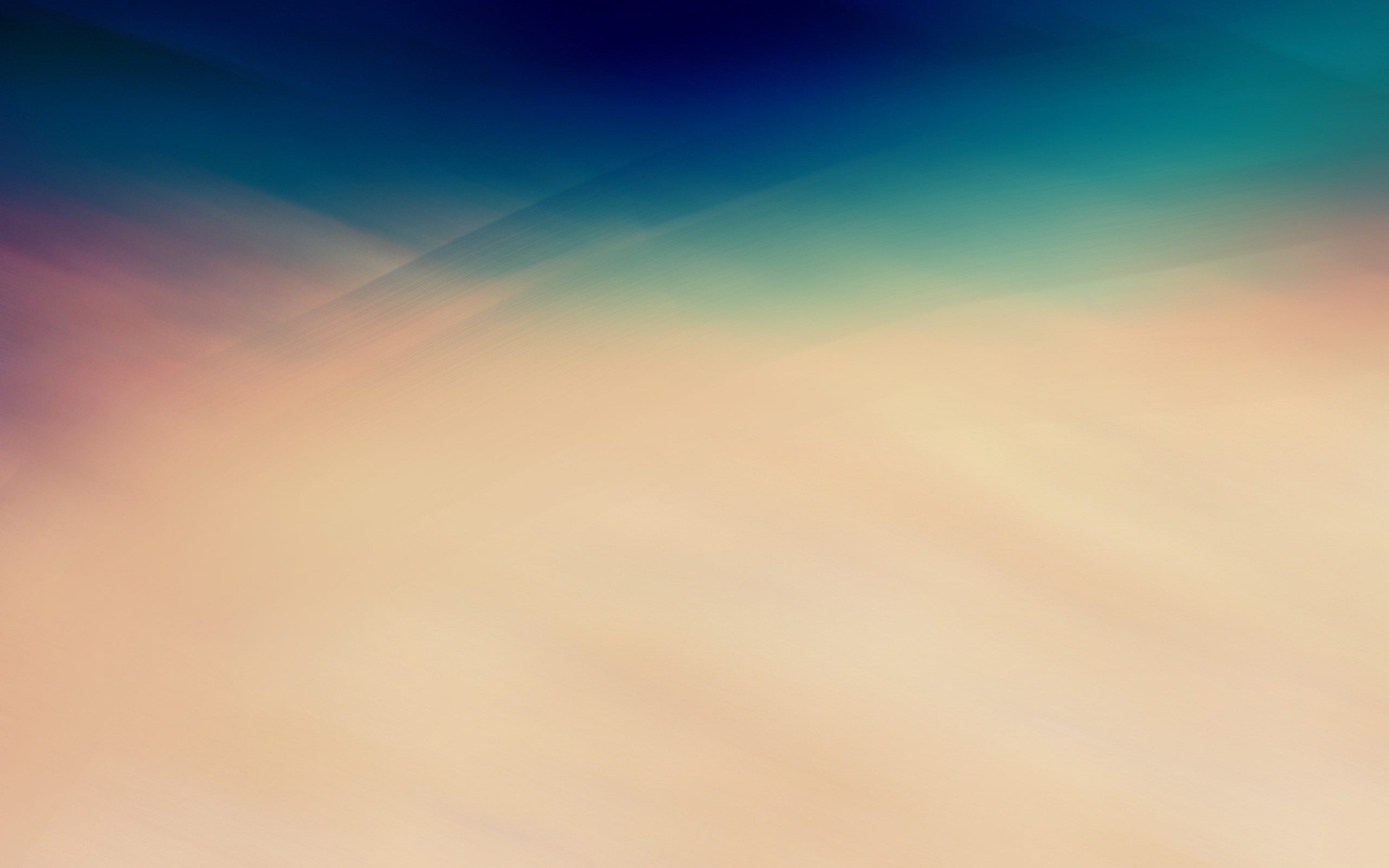 УКАЖИ, МЕЖДУ КАКИМИ ЧИСЛАМИ СТОИТ ЧИСЛО 14:
14 … 17
10 … 14
15 … 18
13 … 15
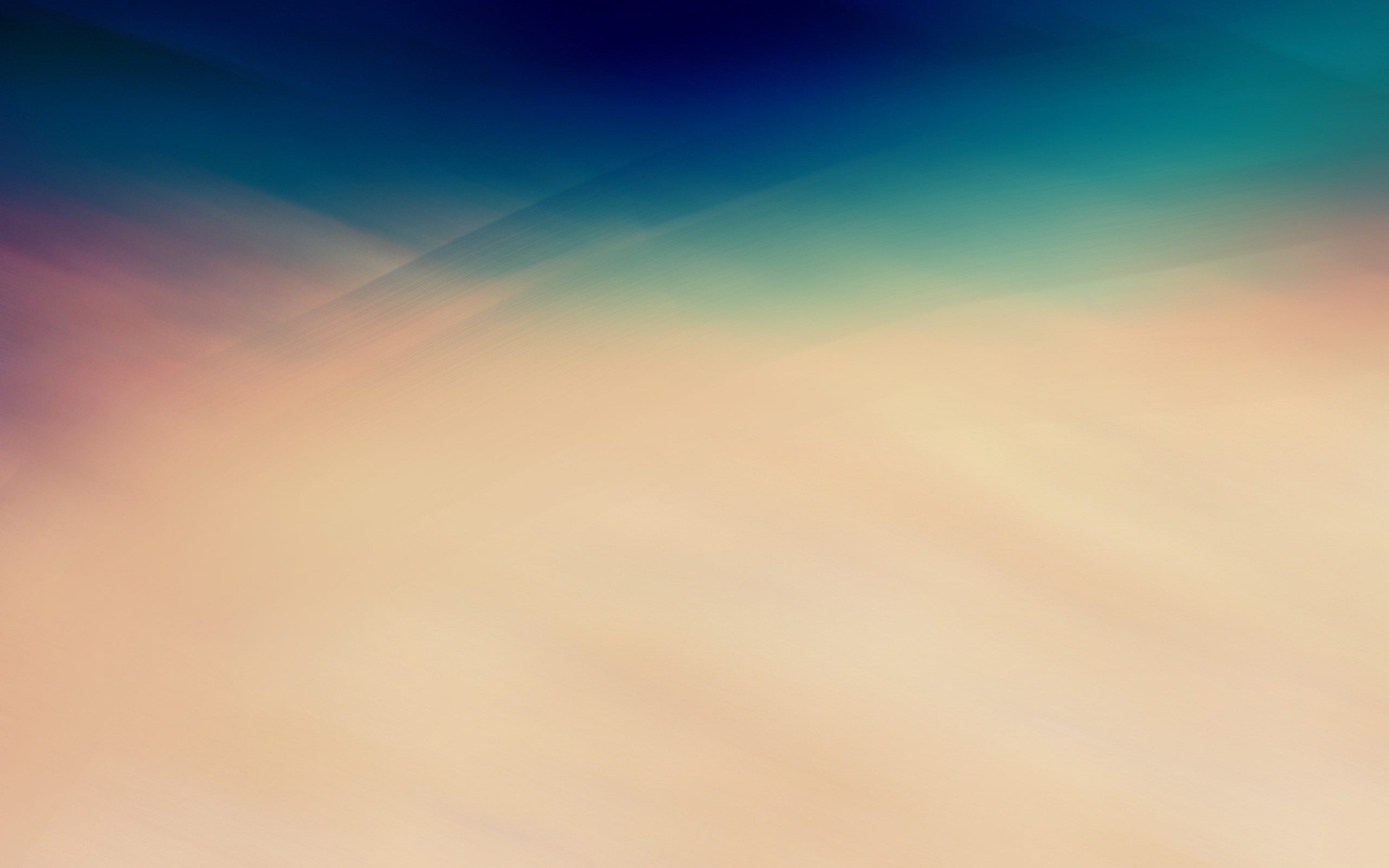 Какую запись можно назвать неравенством?
15 – 10 = 5
15 – 6 > 3
15 - 5
7 – 4 = 3
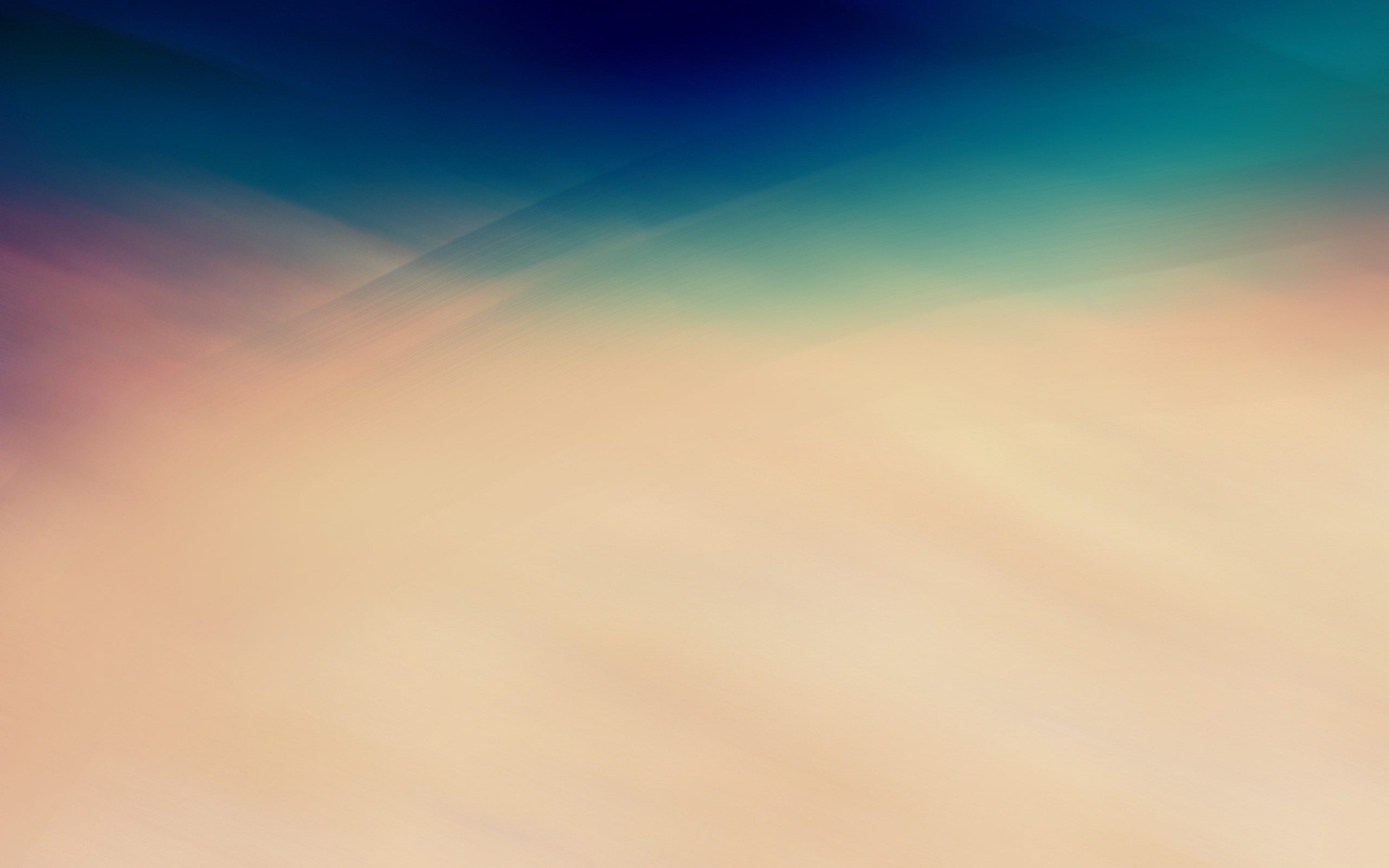 В сумке было несколько лимонов. Когда положили еще 3 лимона, их стало 6. Сколько лимонов было изначально?
2
3
4
1
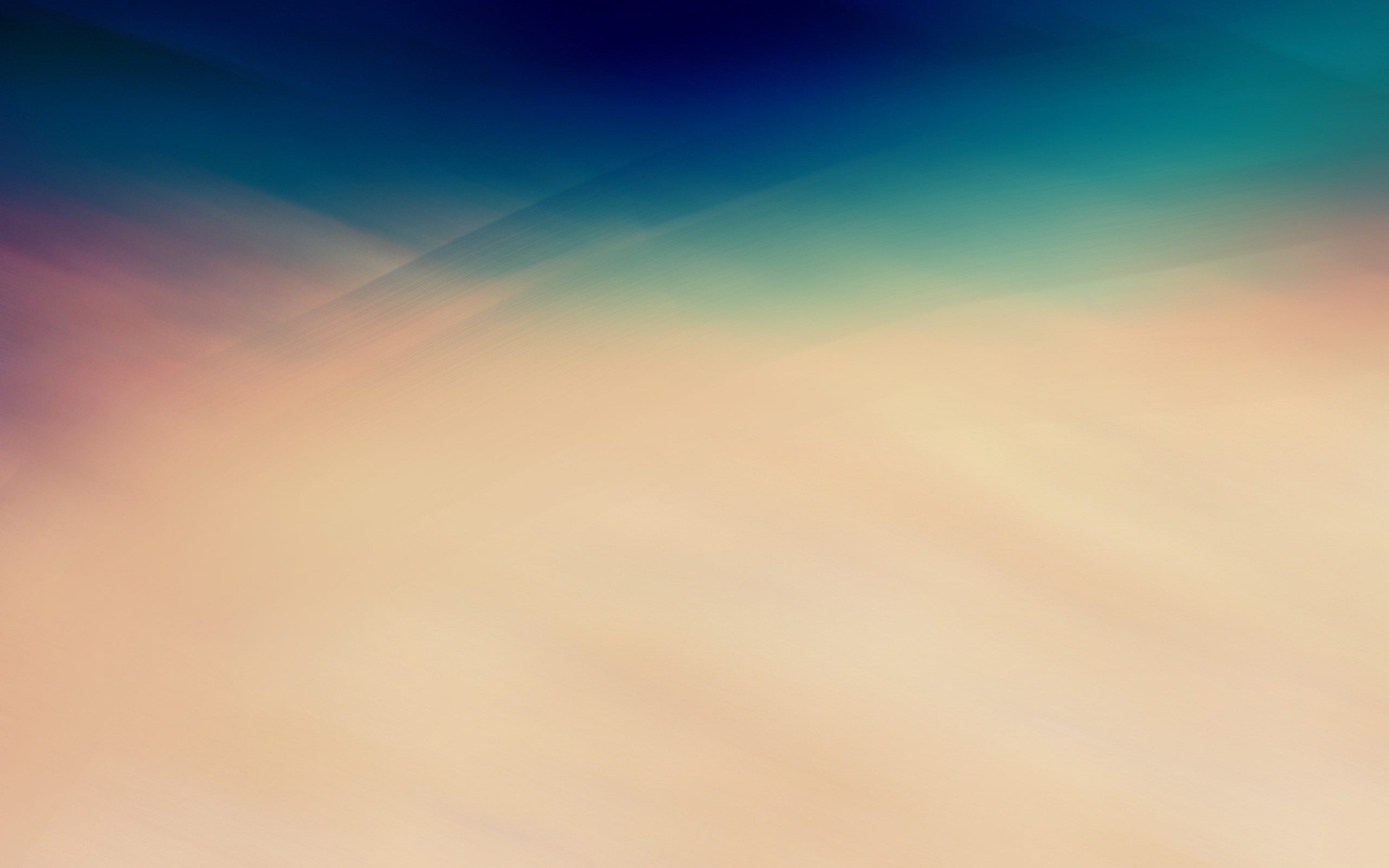 У карлсона 8 банок меда и 6 банок варенья. Сколько банок меда и варенья у карлсона?
2
13
14
0
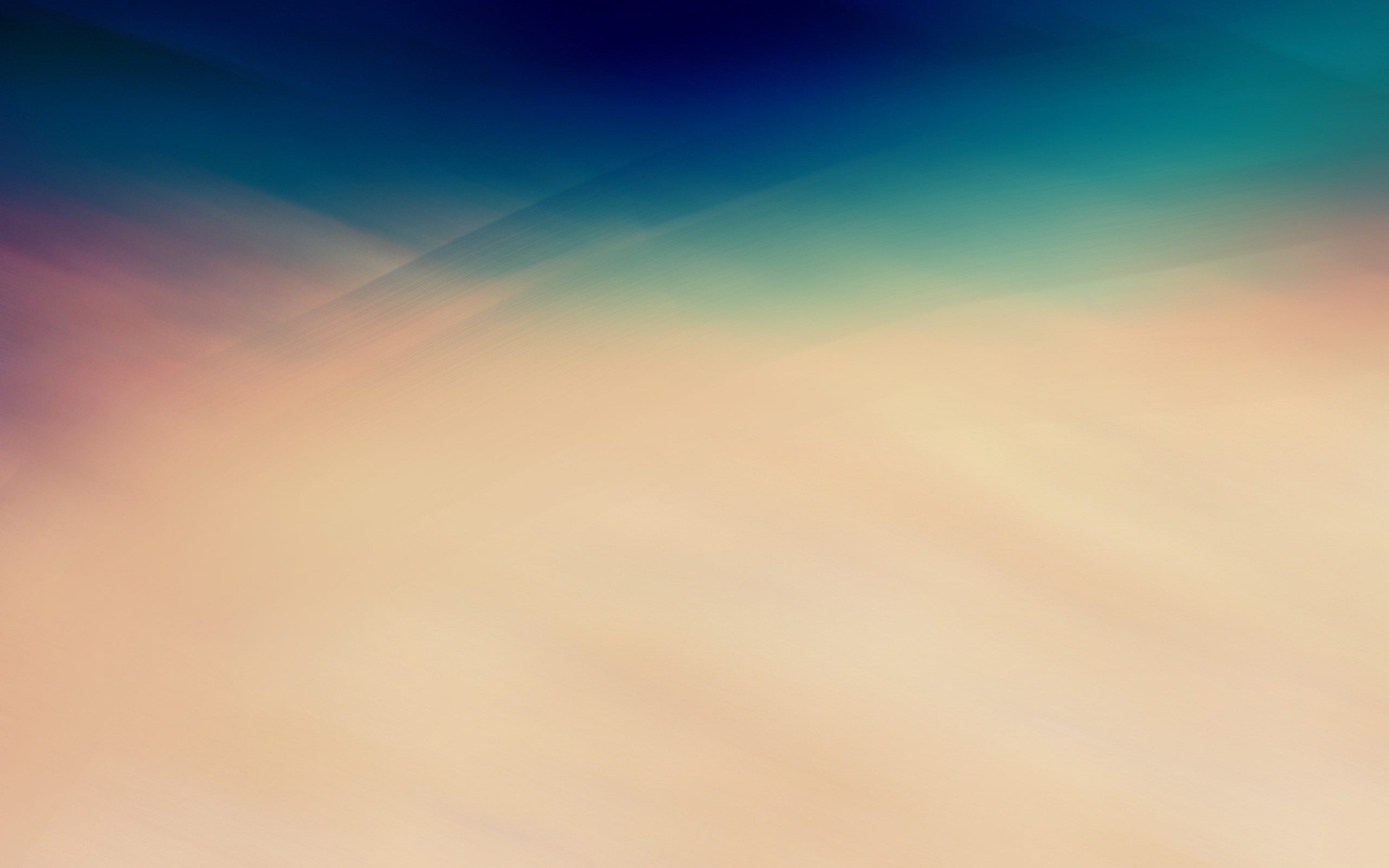 Переведи: 18 см = … дм … см
1 дм 8 см
8 дм 1 см
2 дм 8 см
3 дм 3 см
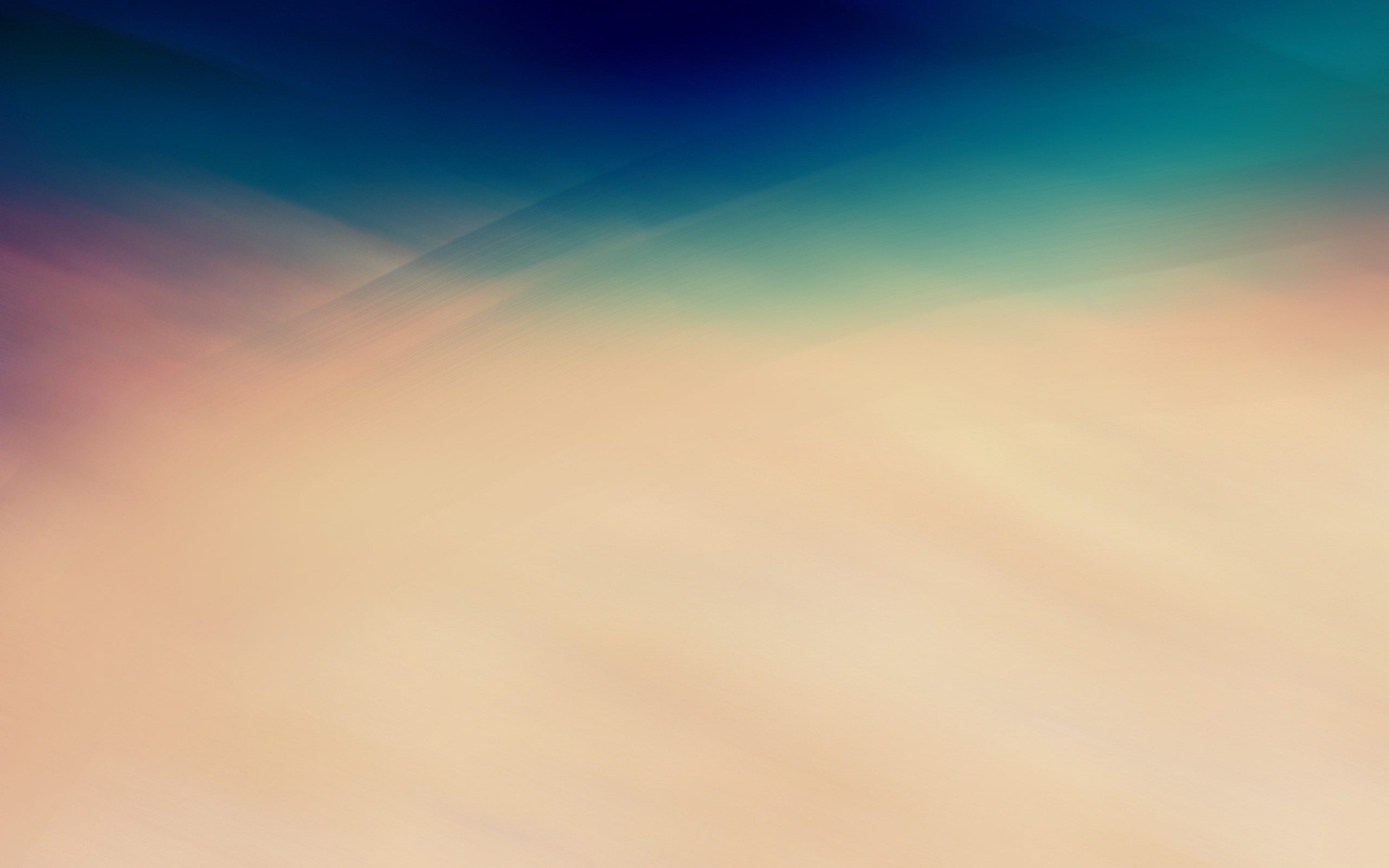 Закончи «цепочку»:
10
5
- 8
+ 3
2
+ 2
7
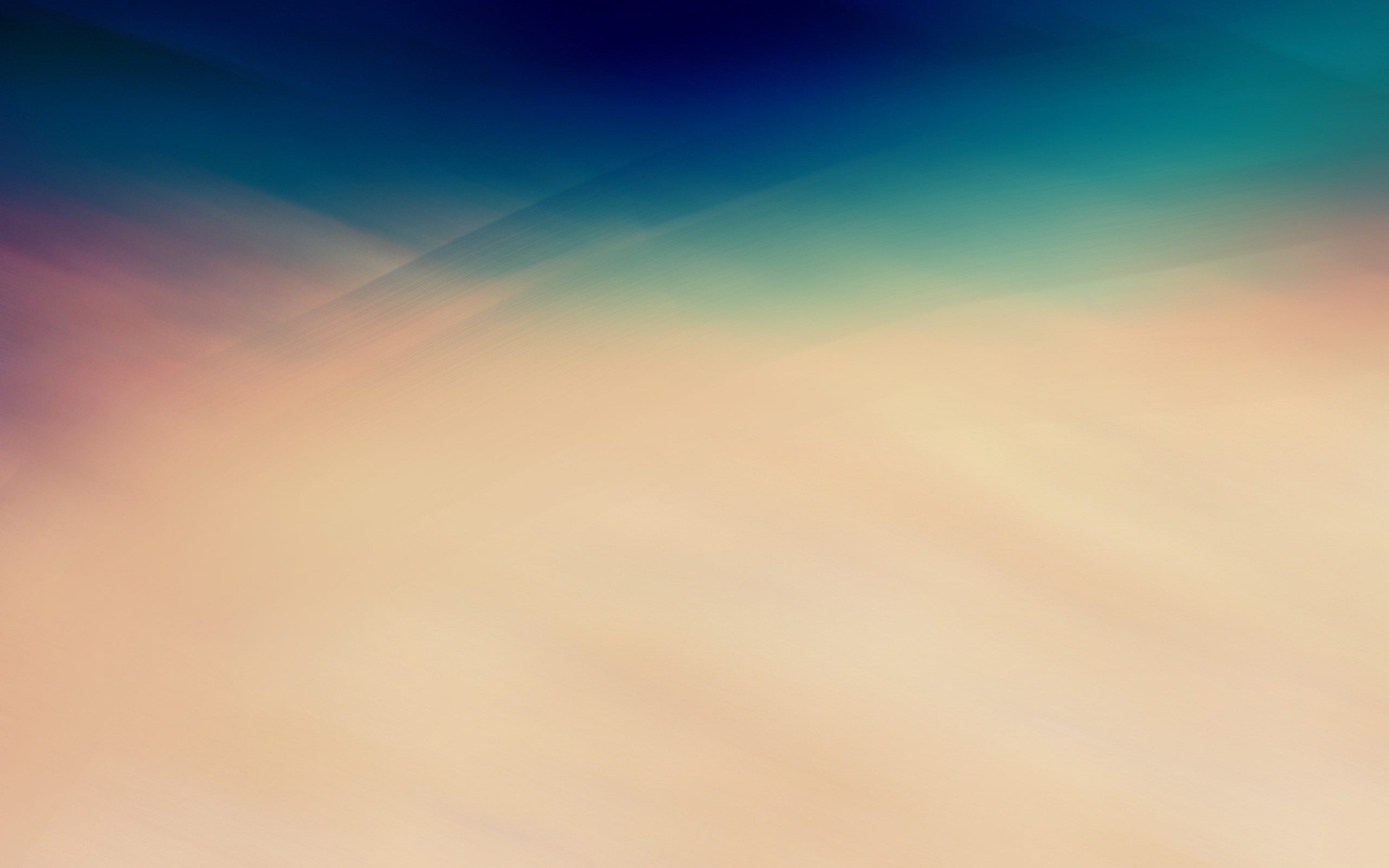 Молодцы!!!
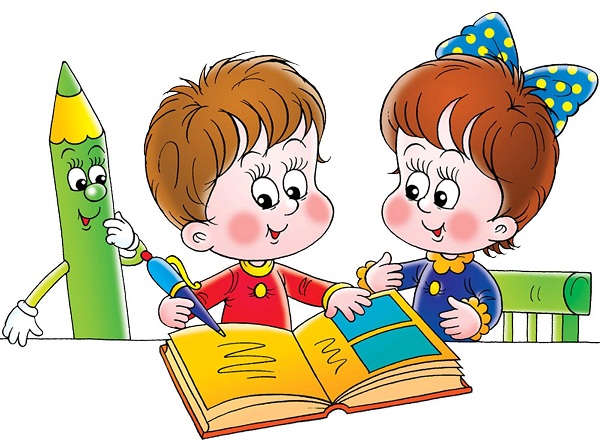